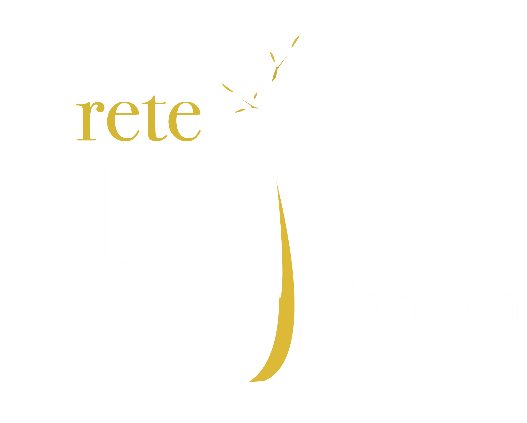 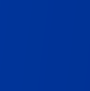 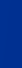 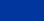 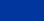 ASSISTENZA E	SOSTEGNO  ALLE PERSONE VITTIME DI REATO
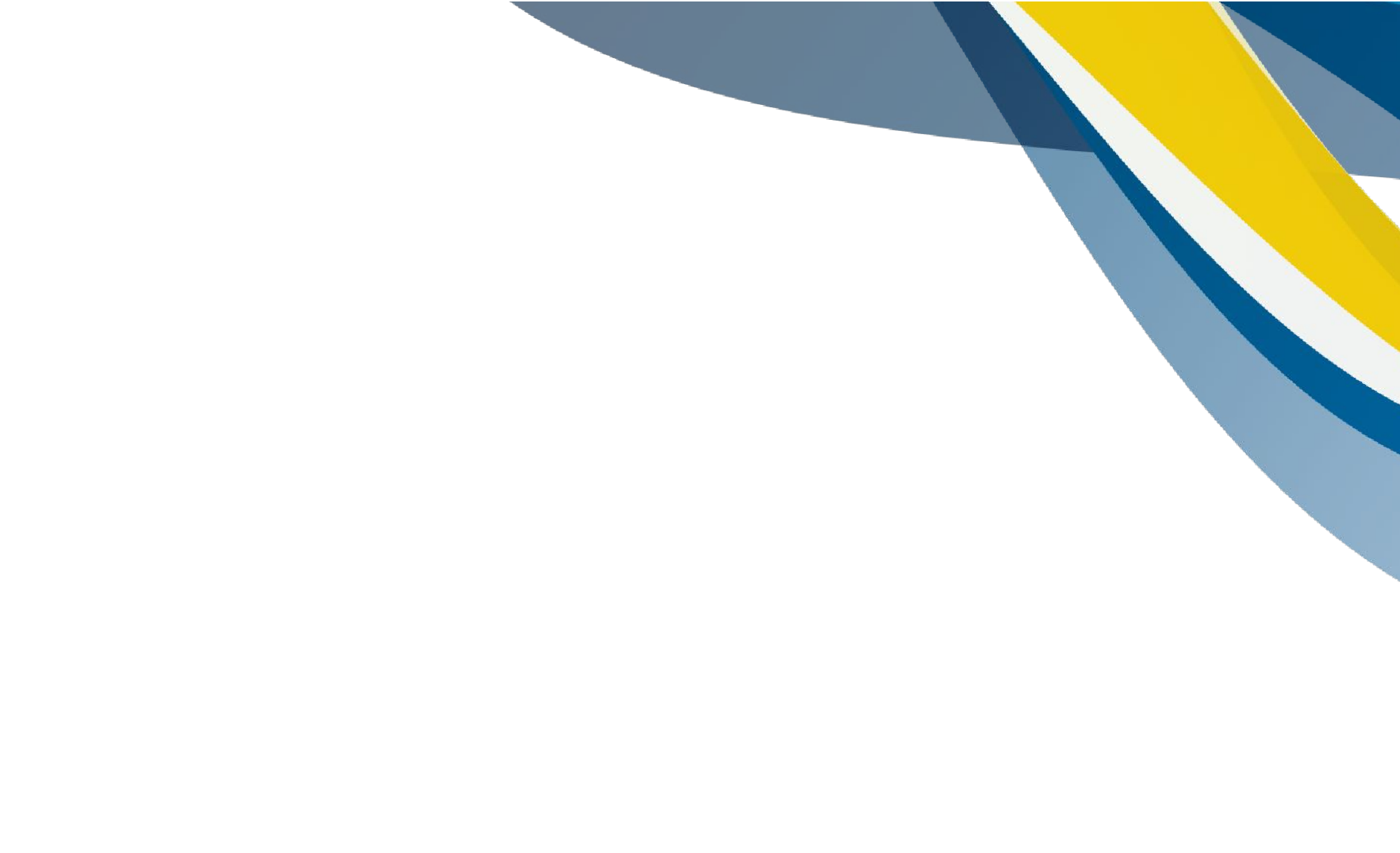 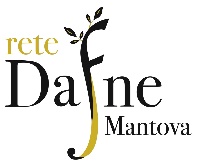 DIRETTIVA EUROPEA E RECEPIMENTO ITALIANO
2012: Direttiva 29/2012 EU, norme minime in materia di diritti, assistenza e protezione delle vittime di reato

2015: D.lgs. 212/2015, recepimento italiano con Decreto Legislativo 15 dicembre 2015
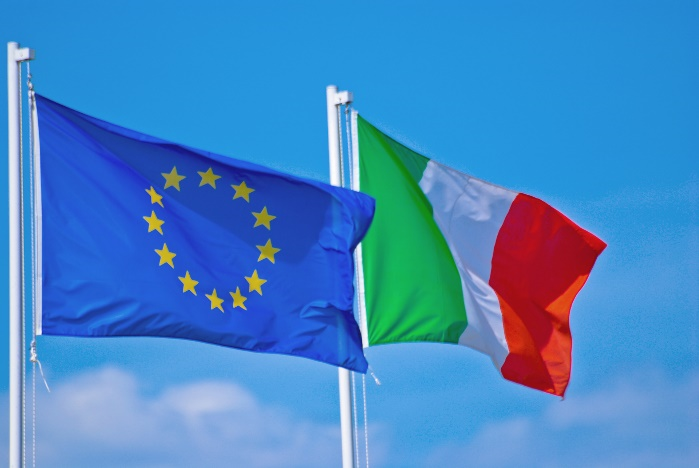 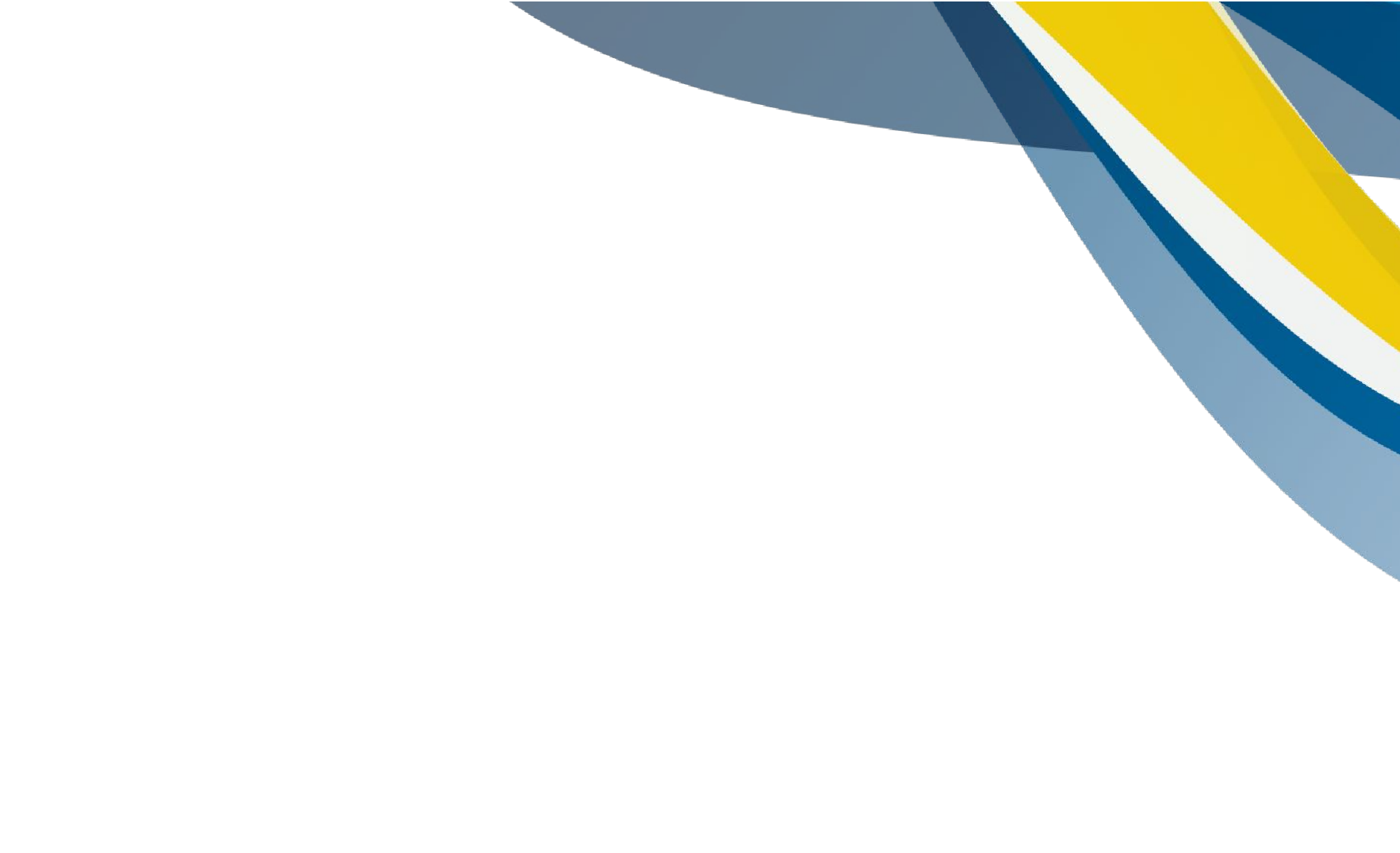 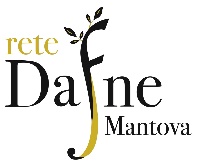 RETE DAFNE ITALIARete Nazionale dei Servizi per l’Assistenza alle Vittime di Reato
11 luglio 2018, le Reti Dafne di Torino, Firenze e della Sardegna hanno costituito l’Associazione Rete Dafne Italia. 
La Rete Dafne opera in alcune città italiane e offre i suoi servizi alle persone vittime di qualsiasi tipologia di reato, indipendentemente dalla loro età, genere, nazionalità, origine etnica, religione, condizione sociale ed economica.
Rete Dafne Italia ha l’obiettivo di promuovere la costituzione di servizi di assistenza e protezione per le vittime di qualsiasi tipo di reato perseguito dall’ordinamento italiano.

Associazione «ombrello» che racchiude al suo interno le diverse «Rete Dafne» locali, offrendo: 
formazione
consulenza
programmazione condivisa
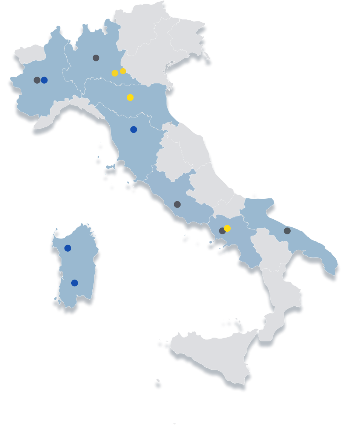 RETI DAFNE ATTIVE
Asti
Cuneo
Napoli
Verona
Mantova
Torino
Firenze
Sardegna
Toscana
Puglia
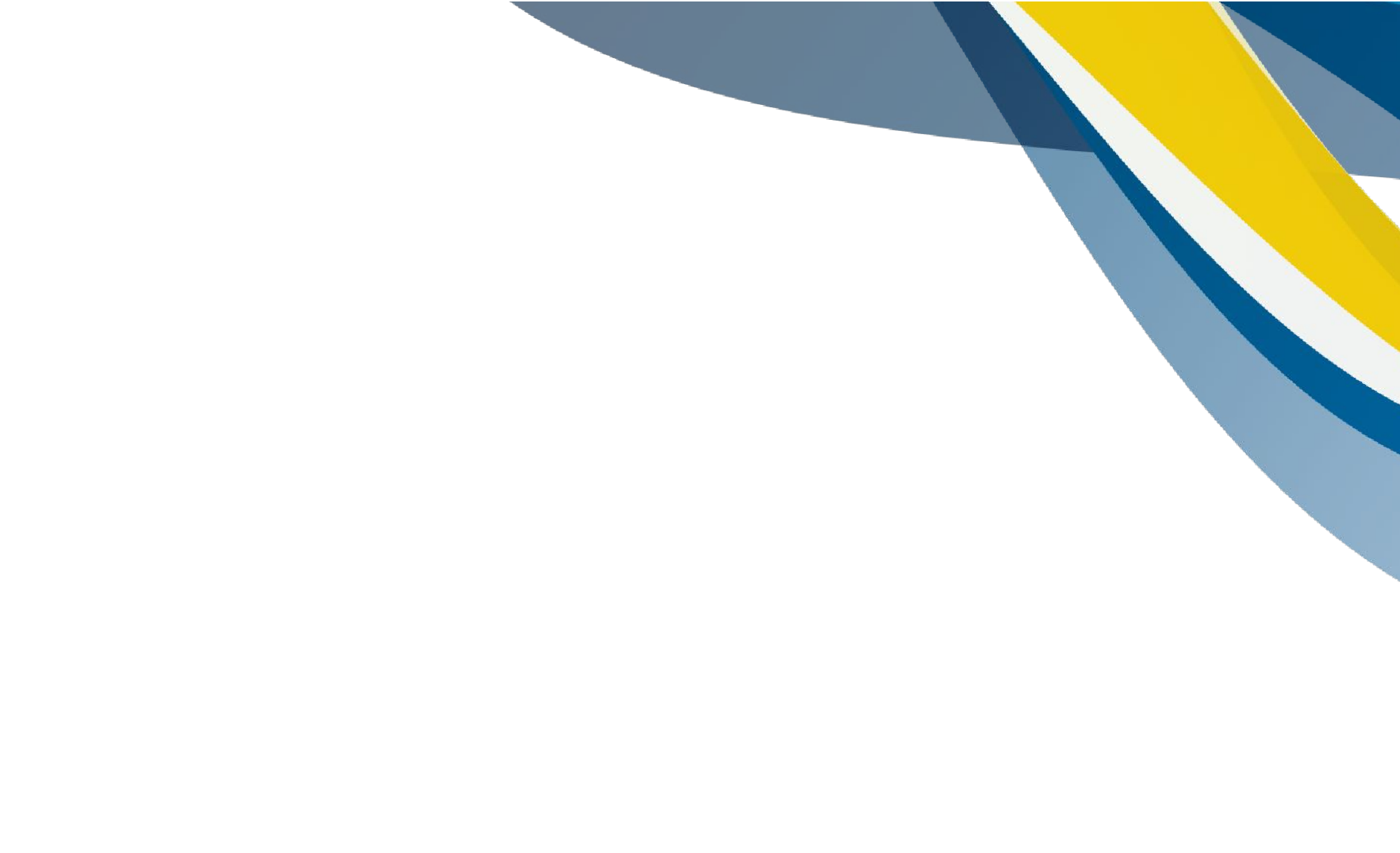 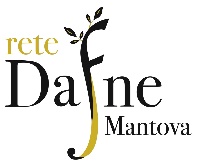 RETE DAFNE MANTOVA18 febbraio 2022 - “protocollo d’intesa per la costituzione di rete dafne mantova - rete per l’assistenza alle vittime di reato”
Firmatari:
Comune di Mantova (capofila), 
Procura della Repubblica presso il Tribunale di Mantova, 
Prefettura di Mantova, 
Provincia di Mantova, 
Ordine degli Avvocati di Mantova, 
Ufficio Locale di Esecuzione Penale Esterna di Mantova e Cremona, 
Ufficio di Servizio Sociale per Minorenni di Brescia, 
Associazione Rete Dafne Italia,
Libra ETS
Attività/finalità:
Intervento sistemico per garantire: 
Accoglienza e ascolto
Accompagnamento e orientamento verso servizi specialistici
Formazione agli operatori
Attività di informazione, diffusione e sensibilizzazione
Costituzione di «Tavoli» per favorire il dialogo interistituzionale
Diffusione della conoscenza dei Servizi offerti
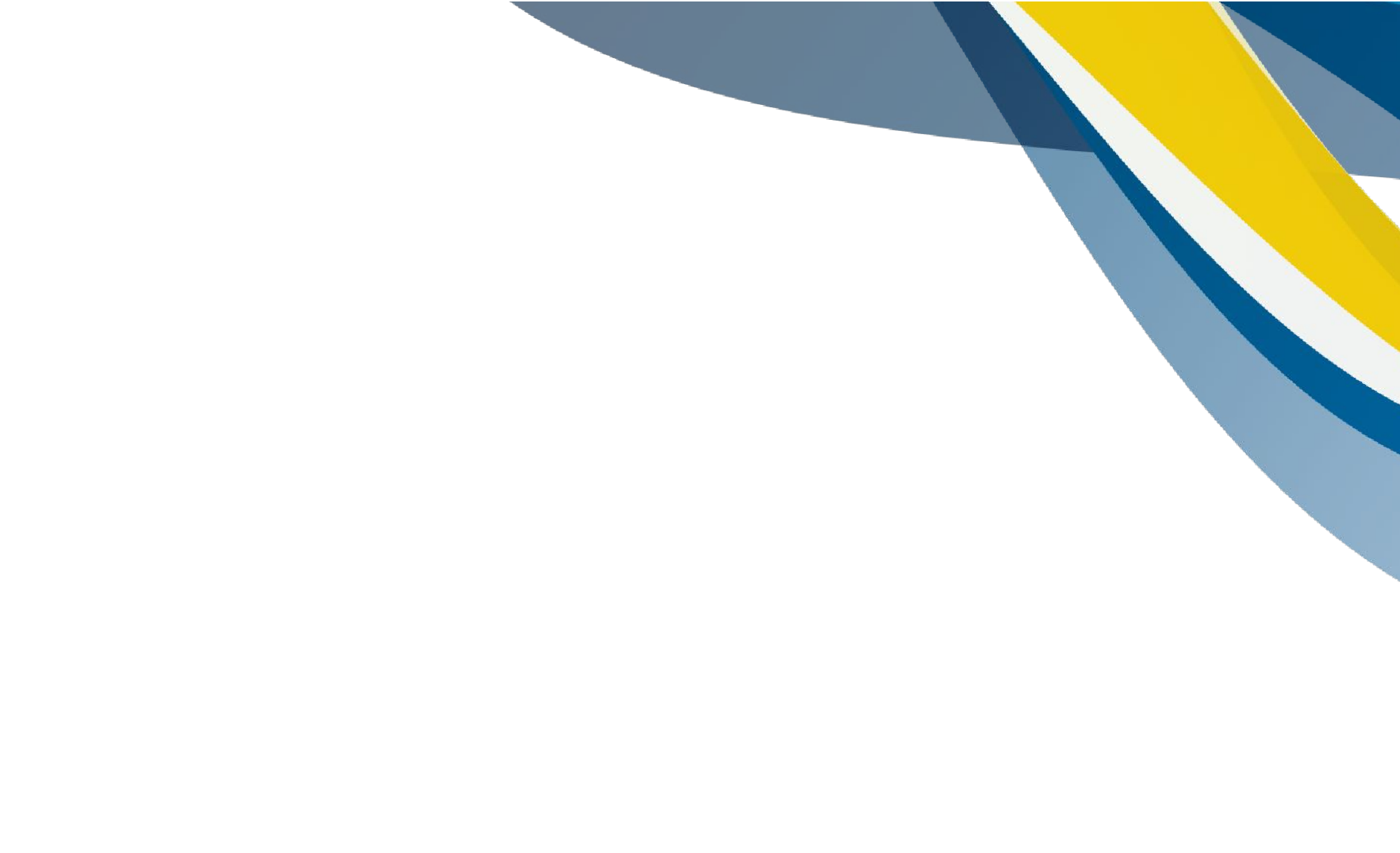 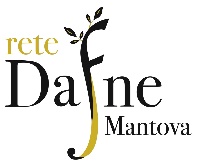 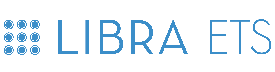 RETE DAFNE MANTOVACentro di Supporto Generalista per le Vittime di Reato – Libra ETS
Rete Dafne Mantova offre supporto e accoglienza alle vittime di reato tramite il Centro di Supporto gestito da Libra ETS

Sede: str. Gambarara 19, Mantova

Attivo dal 2012, come risposta sperimentale alla direttiva 29/2012 EU
2012- 2019, ha offerto gratuitamente ascolto, orientamento e accompagnamento a più di 200 persone
2018, Socio Fondatore «Rete Dafne Italia»
Socio «VSE: Victim Support Europe», Rete Europea di Servizi di Assistenza per le vittime di reato
Partner in vari progetti nazionali ed europei in tema di vittime di reato
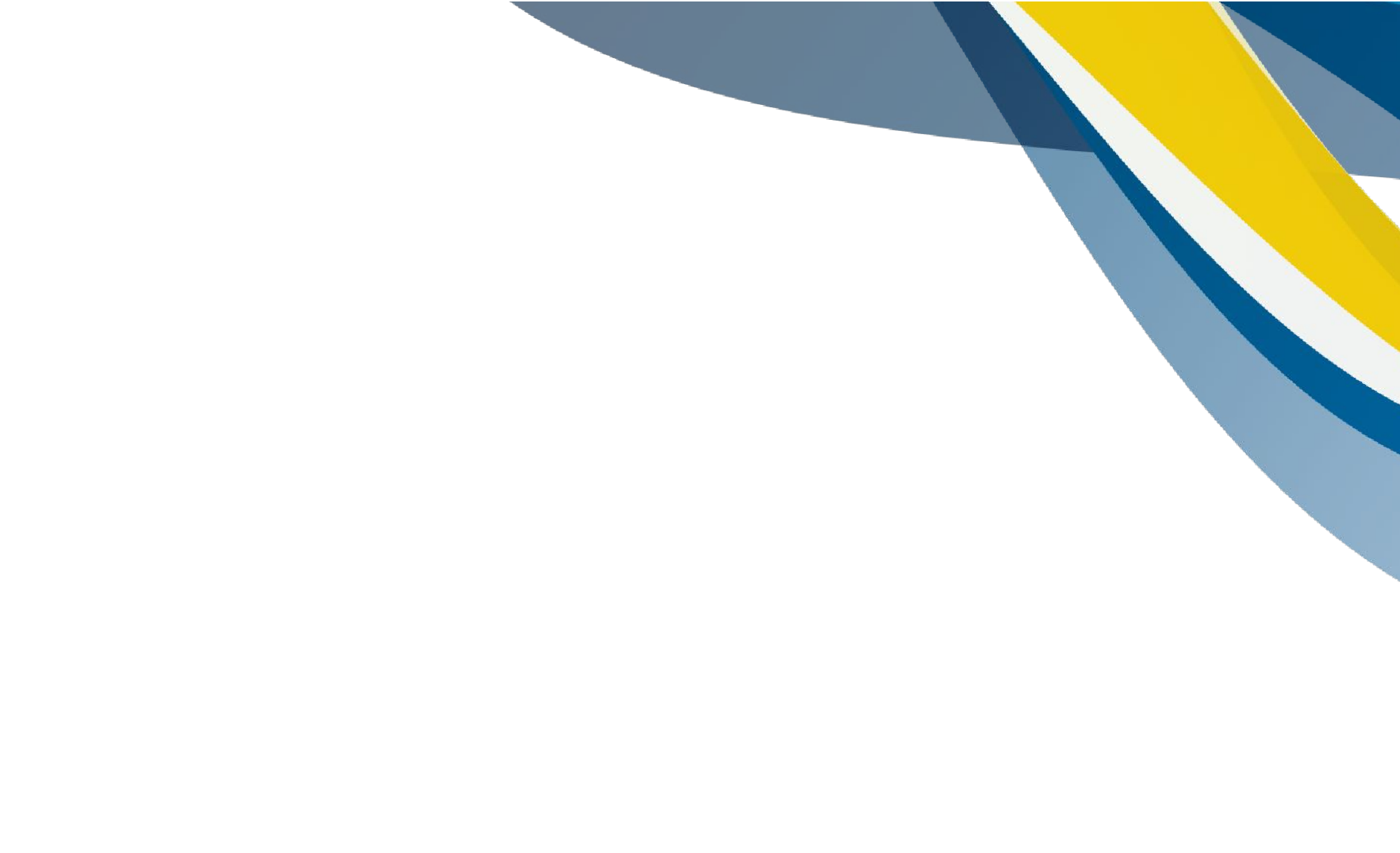 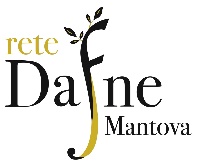 RETE DAFNE MANTOVAFunzionamento del Centro di Supporto Vittime
PRESA IN CARICO:
Contatto telefonico/mail con operatore (entro 24h)
Appuntamento/i in presenza o videochiamata per valutazione dei bisogni
Accompagnamento a servizi o ulteriore presa in carico
SERVIZI: 
Accoglienza e ascolto
Orientamento e informazione giuridica
Sostegno emotivo e/o psicologico
Orientamento ai servizi territoriali
CONTATTI:
Numero di telefono : 3383127352
E-mail: mantova@retedafne.it
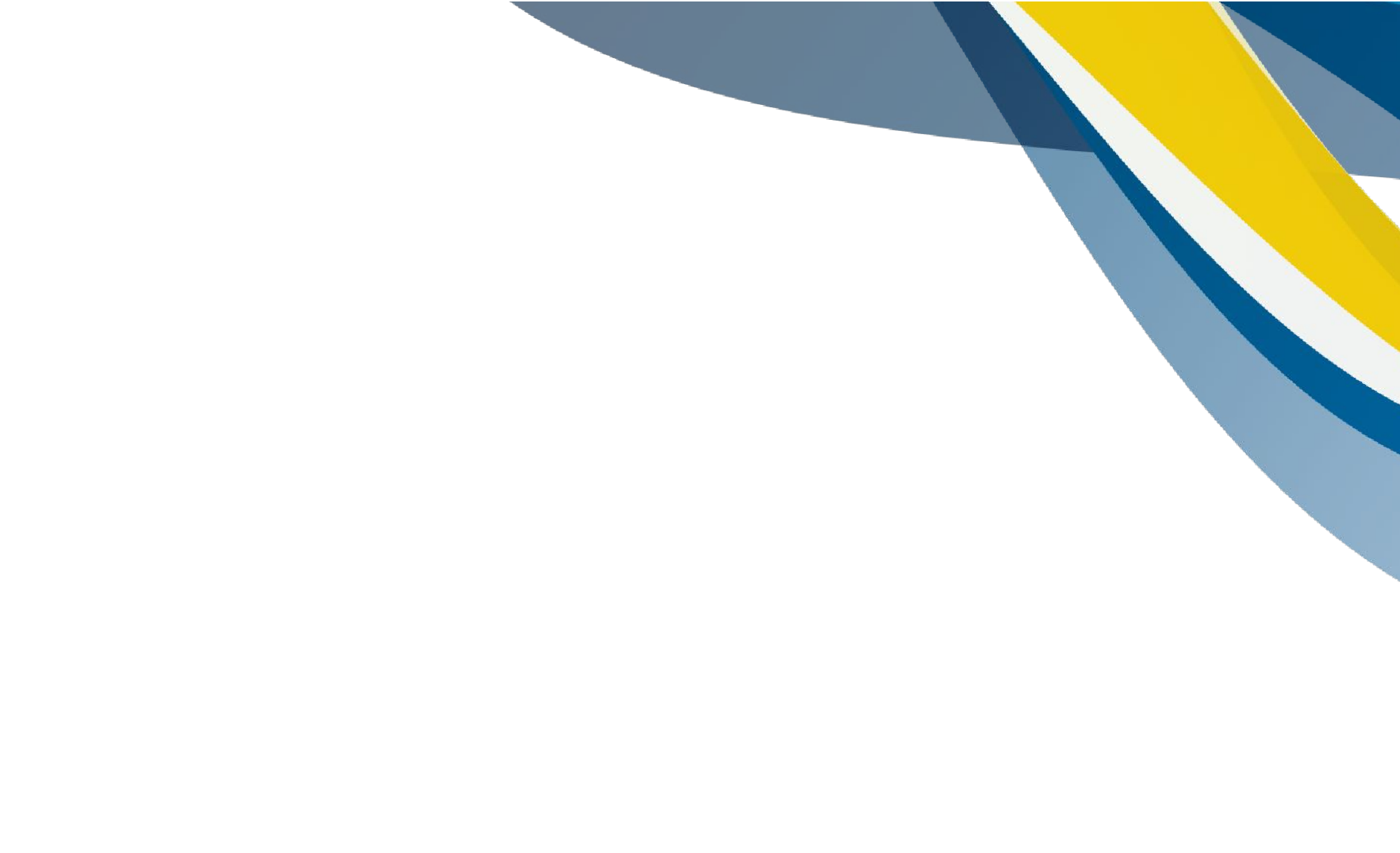 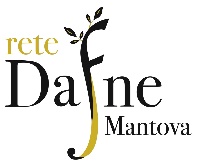 Perché il Supporto alle Vittime di Reato?
Molteplici bisogni delle vittime
Legali
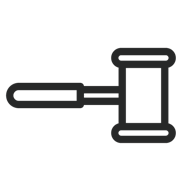 Economici/Sociali/Relazioni
Emotivi/Psicologici/Psichiatrici
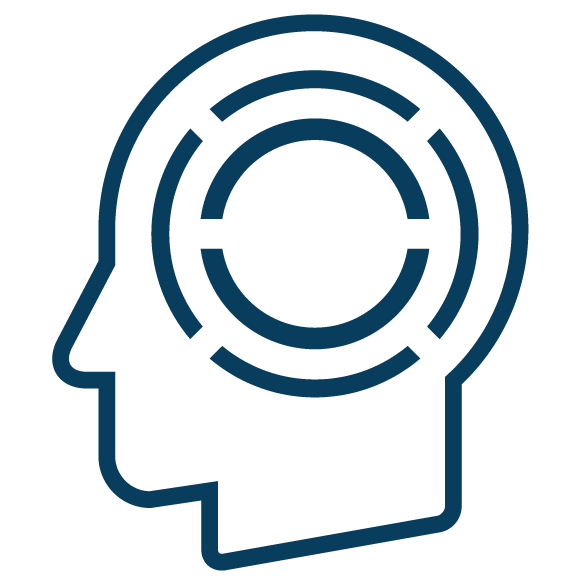 Protezione/Sicurezza
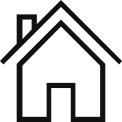 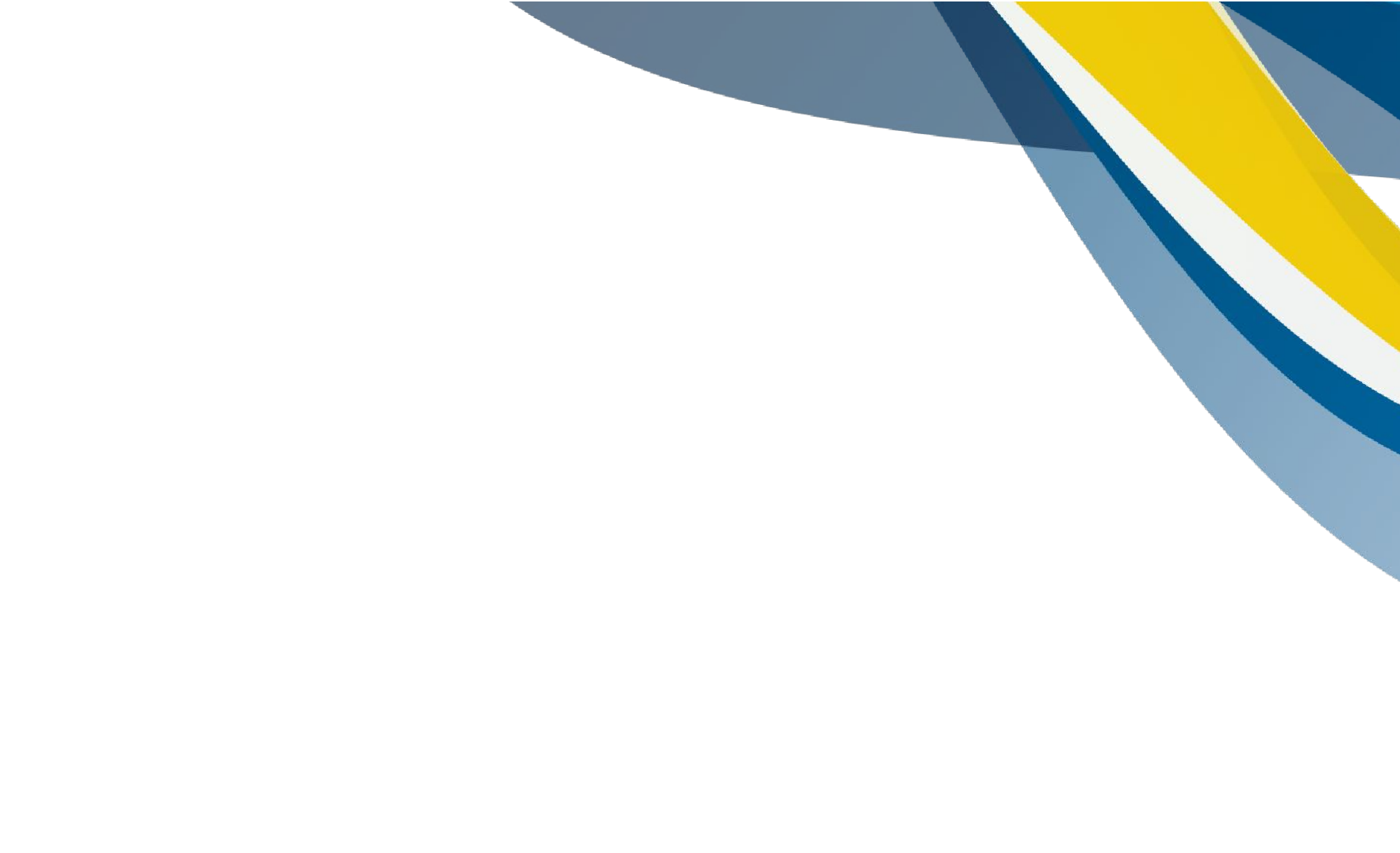 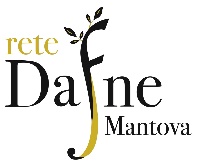 RETE DAFNE MANTOVAAccoglienza e ascolto
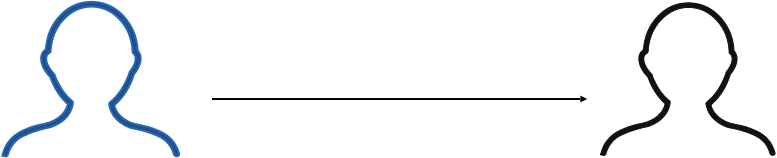 Offrire un primo ascolto, 
Fornire un orientamento rispetto alle esigenze derivanti dal reato subito,
Mettere in forma la domanda di aiuto, valutando la possibilità di proseguire con una delle attività di sostegno,  o con percorsi specialistici,
Consentire una fruizione consapevole delle opportunità della Rete e dei servizi territoriali
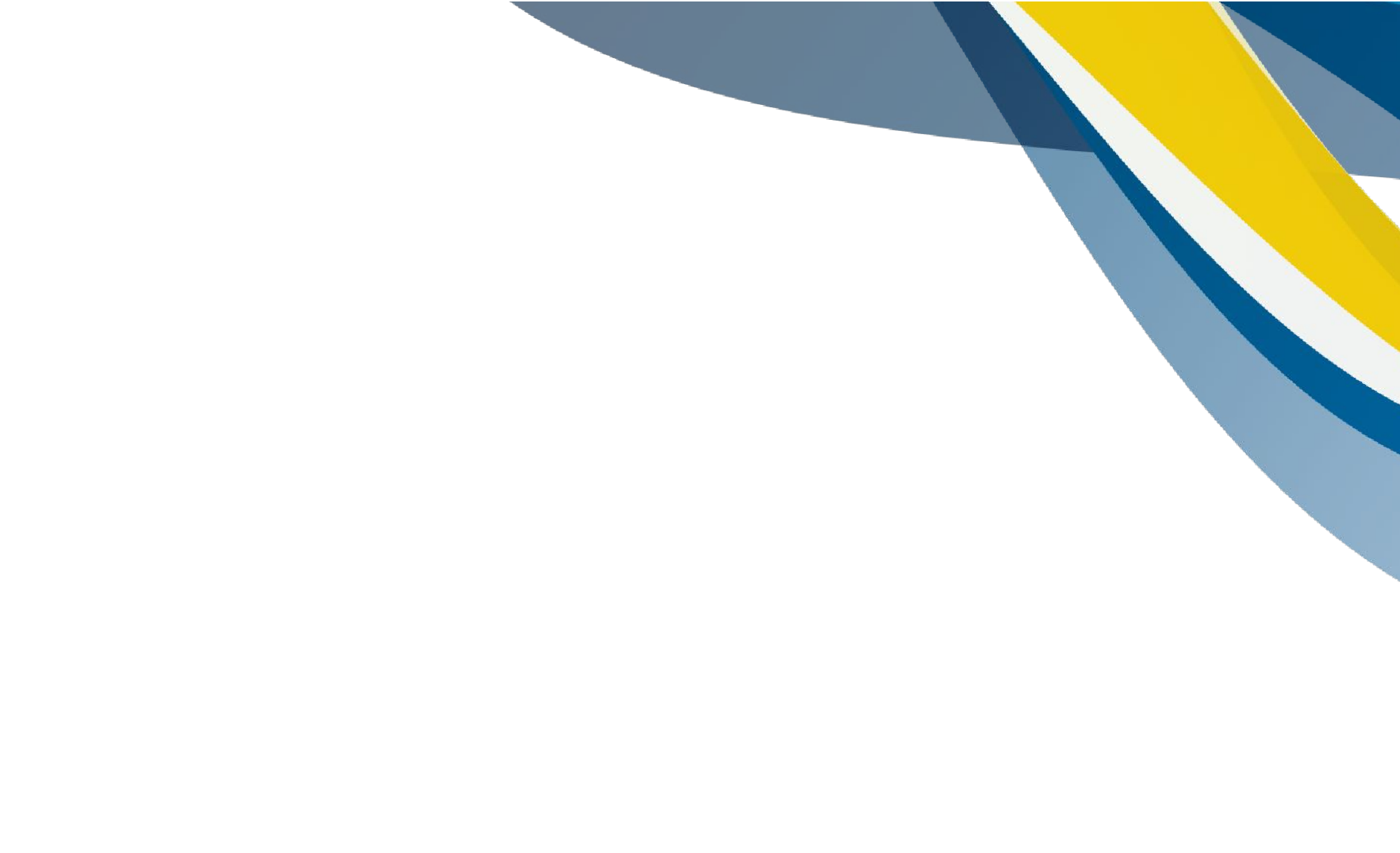 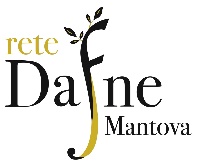 RETE DAFNE MANTOVAOrientamento e informazione giuridica
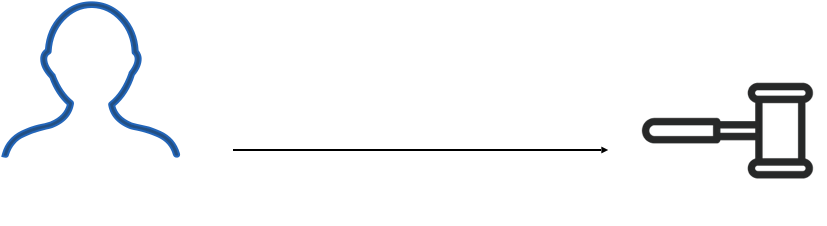 Informazioni sul percorso giudiziario e sui possibili percorsi di riparazione, più in dettaglio su: 

le possibilità di tutela nel processo penale.
le possibilità risarcitorie e le modalità alternative di riparazione del danno arrecato dall’offesa.
le modalità di svolgimento del processo.
l’accesso ai fondi specifici previsti.
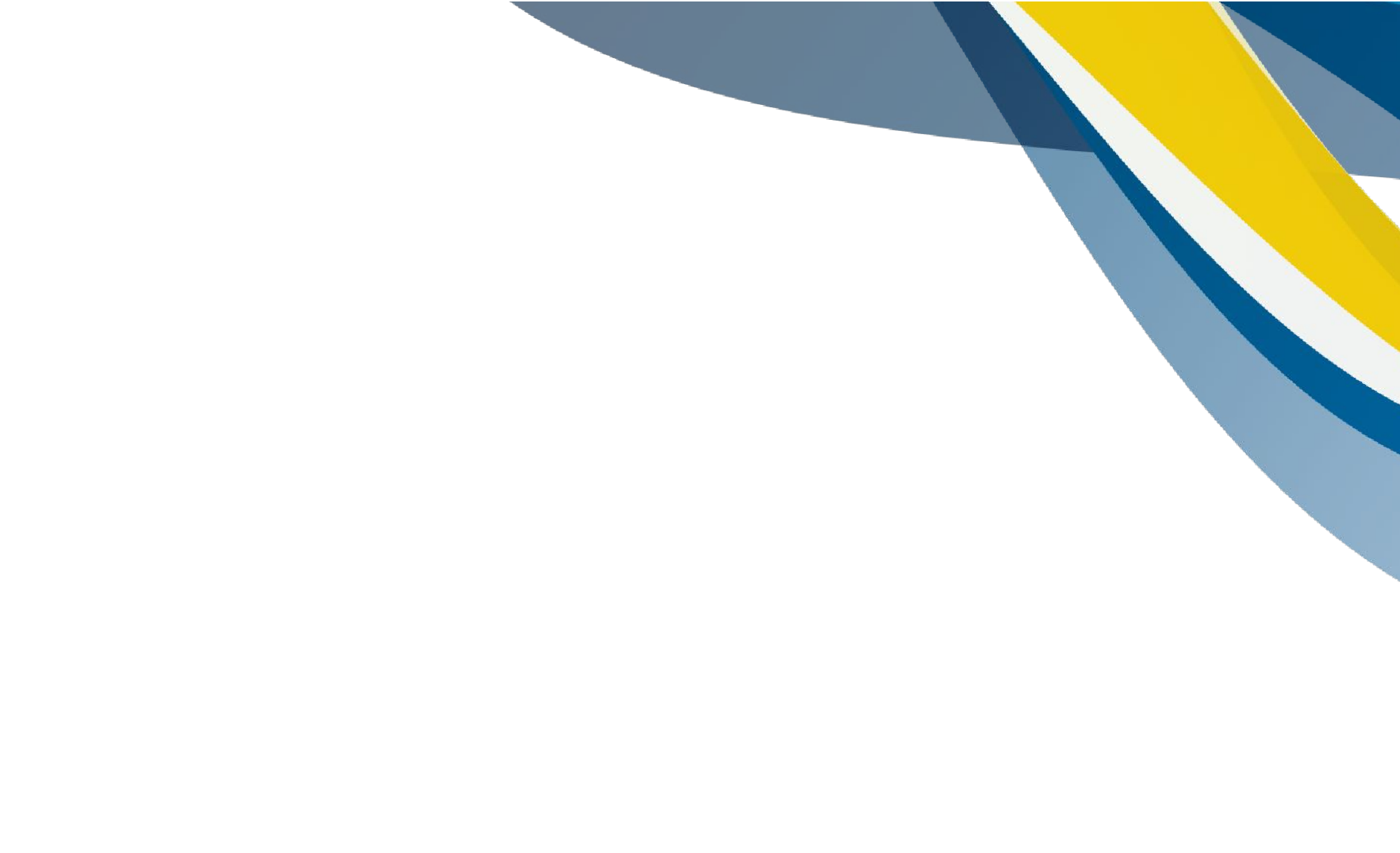 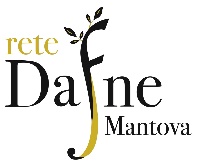 RETE DAFNE MANTOVAsostegno emotivo e psicologico
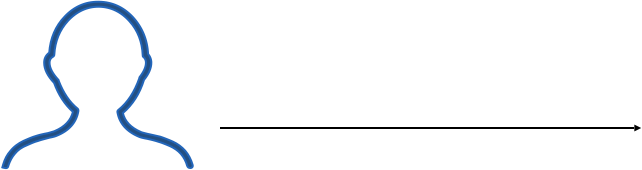 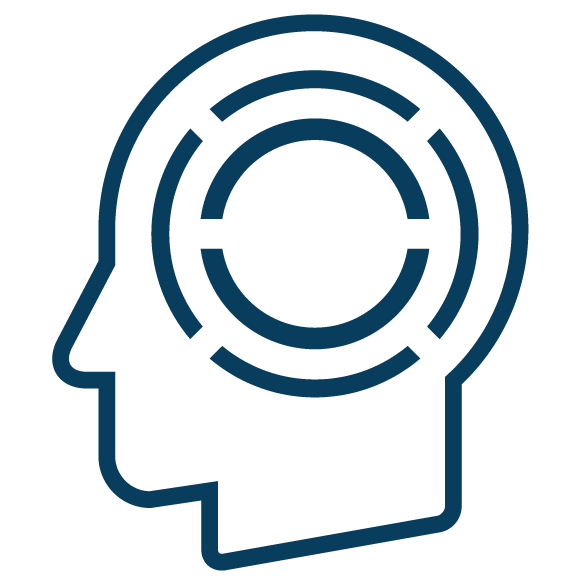 Informazioni sul percorso giudiziario e sui possibili percorsi di riparazione, più in dettaglio su:
Rielaborazione dell’evento traumatico, inteso anche nella sua dimensione relazionale, al fine di una integrazione nella storia personale,
Contenimento conseguenze emotive/psicologiche derivanti dal reato
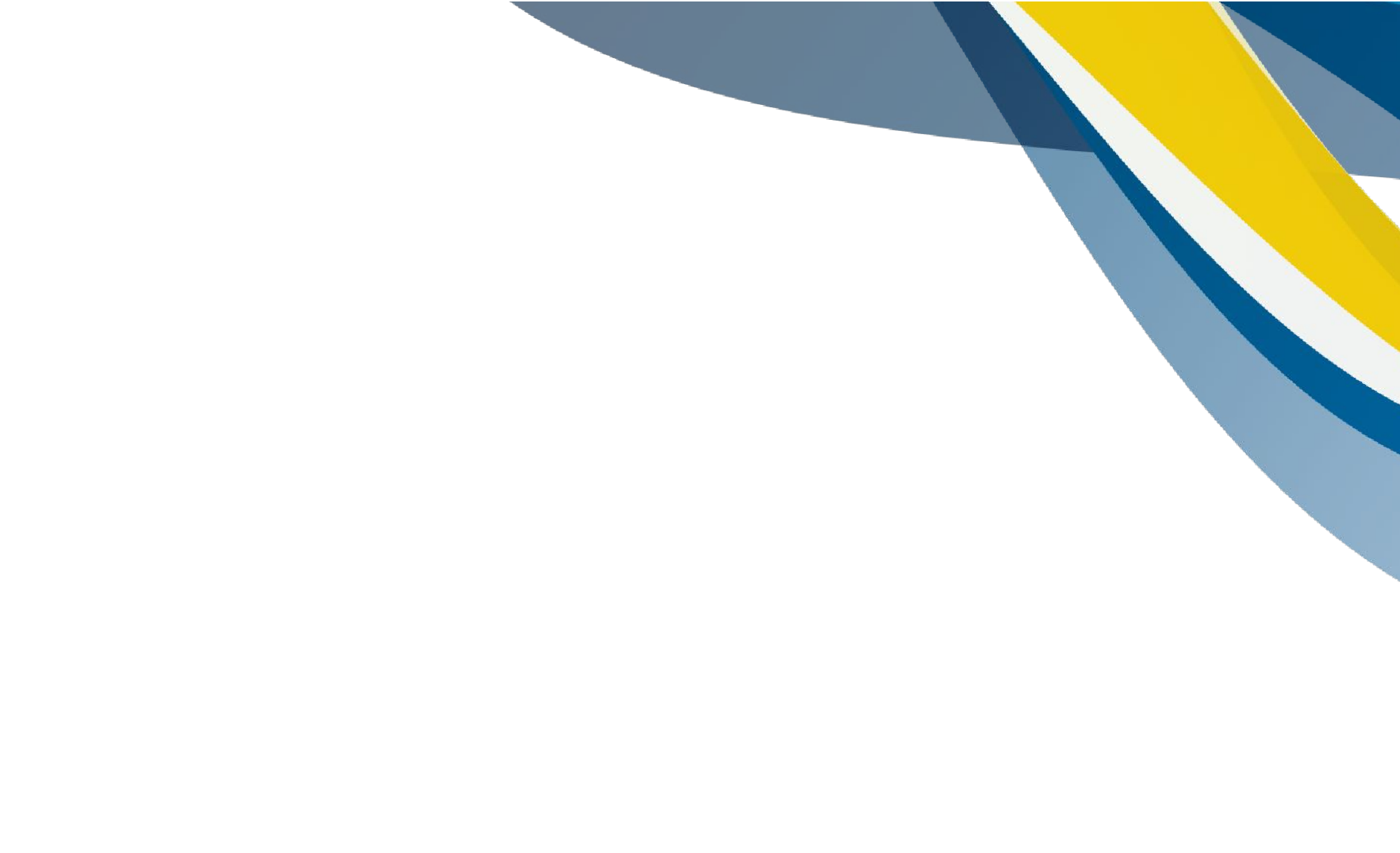 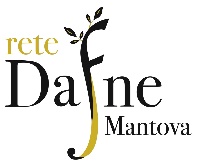 RETE DAFNE MANTOVAOrientamento ai Servizi territoriali
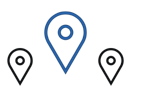 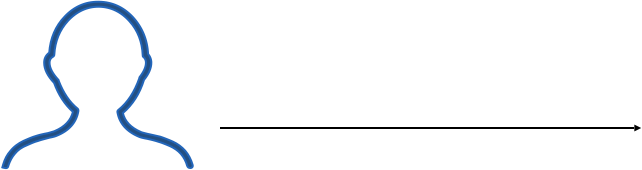 Informazioni sul percorso giudiziario e sui possibili percorsi di riparazione, più in dettaglio su:
Ha lo scopo di orientare,  attraverso un operatore di riferimento, le persone che si rivolgono alla Rete Dafne rispetto ai servizi e alle opportunità presenti sul territorio
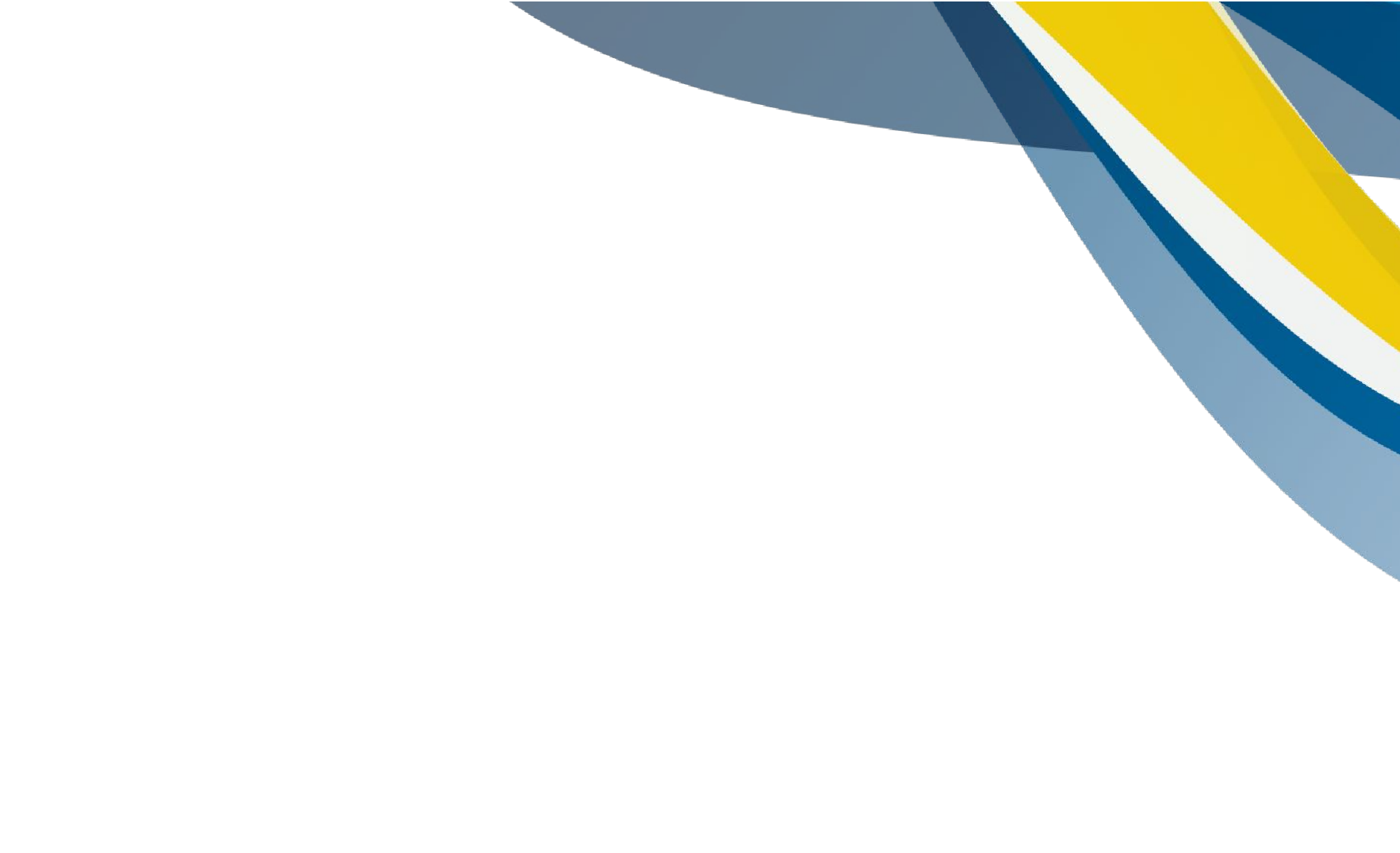 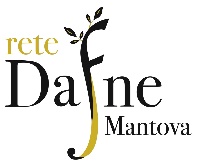 Per capire meglio…
Maria, 58 (nome di fantasia):
Maria ha messo in vendita su un sito online un vaso da lei dipinto. Dopo essere contattata dal compratore, quest’ultimo l’ha convinta – con abile inganno – a fare operazioni dal bancomat perché avrebbe cosi ricevuto la somma pattuita. Maria, senza rendersene conto, invece di ricevere la somma, l’ha versata. Maria si è rivolta al Servizio di Supporto Vittime e ha trovato ascolto e accoglienza empatica e informazioni sui diritti (cosa significa denuncia, iter, e possibili risorse esterne).

Carlo, 13 (nome di fantasia):
Carlo ha 13 anni, ha subito bullismo a scuola e nella piazza del paese (furti e minacce). I genitori hanno chiesto aiuto ai Carabinieri e si sono rivolti al Servizio di Supporto Vittime per avere maggiori informazioni sull’iter giudiziario e indicazioni sui Servizi territoriali per aiutare Carlo.

Paolo, 45 (nome di fantasia):
Paolo ha subito furti in casa, sospetta sia il co-inquilino, che tuttavia nega. Paolo si rivolge alla Polizia, sporgendo denuncia. Si rivolge poi al Servizio di Supporto Vittime per avere approfondimenti sul funzionamento delle indagini e dell’iter giudiziario, oltre che per essere supportato emotivamente.
Informazioni sul percorso giudiziario e sui possibili percorsi di riparazione, più in dettaglio su:
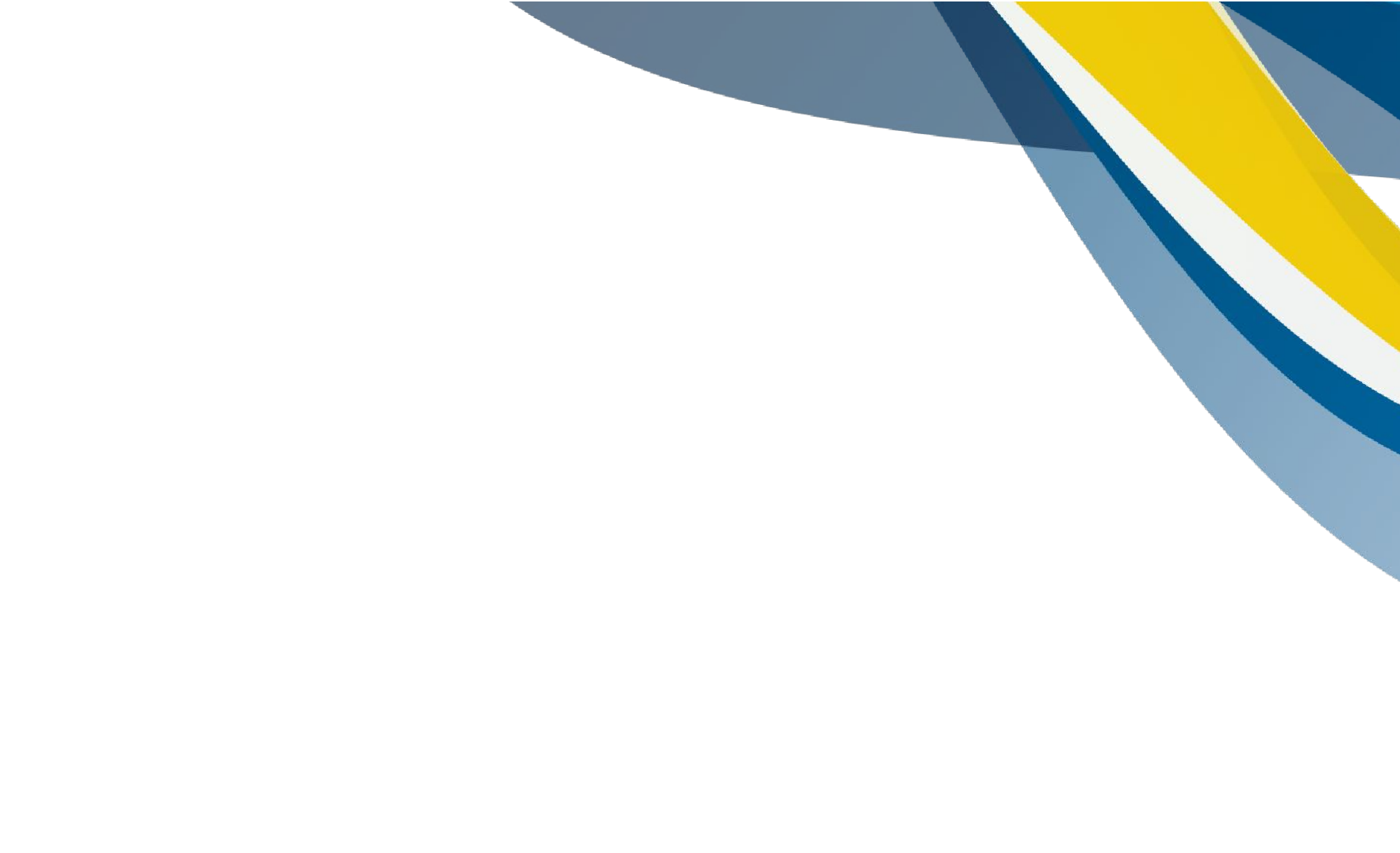 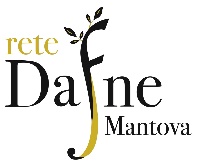 BENEFICI PER LA VITTIMA, LA COMUNITA’ E GLI OPERATORI
Supportare e affiancare le Forze dell’Ordine 

Maggiore consapevolezza della persona vittima di reato nel proseguire l’iter giudiziario, maggiore collaborazione e maggiori possibilità di buon esito

Elaborazione delle conseguenze emotive del reato

Risposta sociale alla «persona» vittima di reato, non solo dal punto di vista giudiziario
Informazioni sul percorso giudiziario e sui possibili percorsi di riparazione, più in dettaglio su:
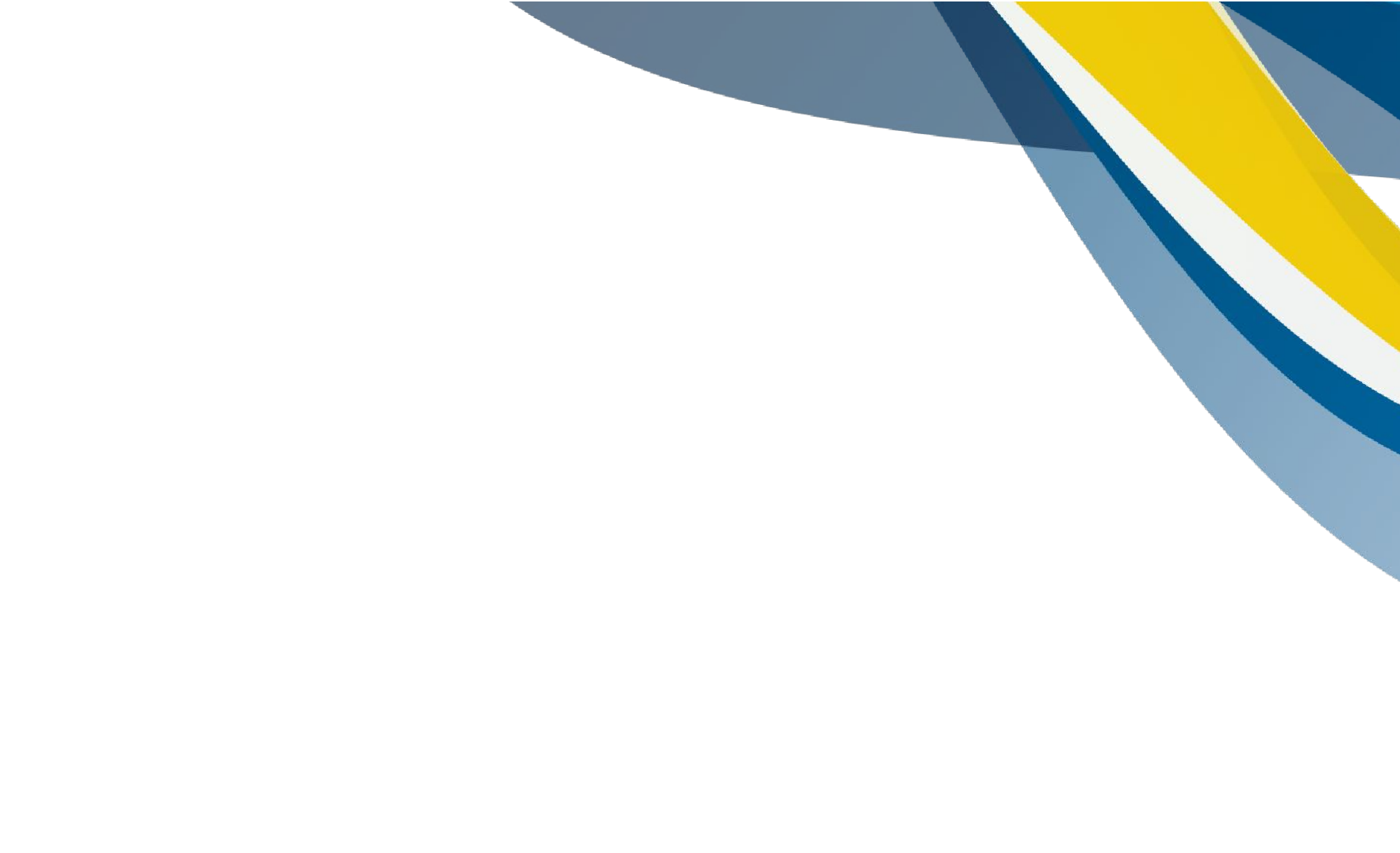 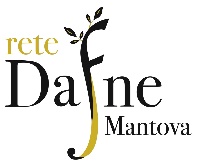 CONTATTI:
Numero di telefono : 3383127352
E-mail: mantova@retedafne.it
Informazioni sul percorso giudiziario e sui possibili percorsi di riparazione, più in dettaglio su:
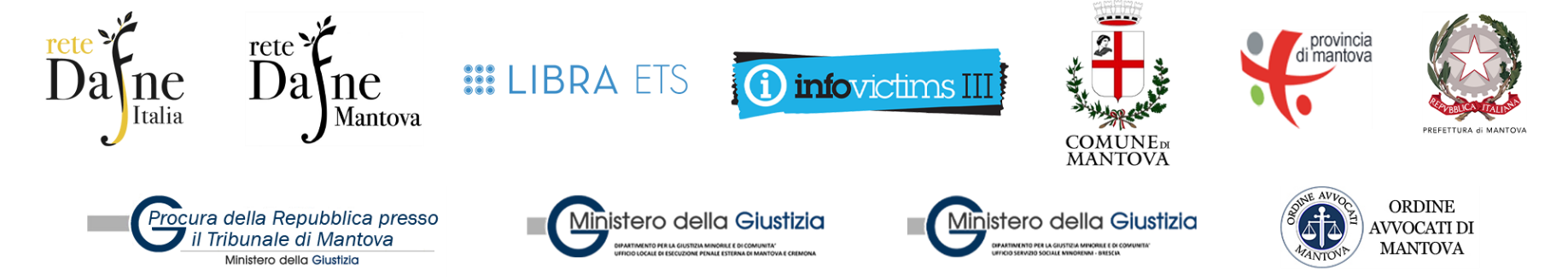